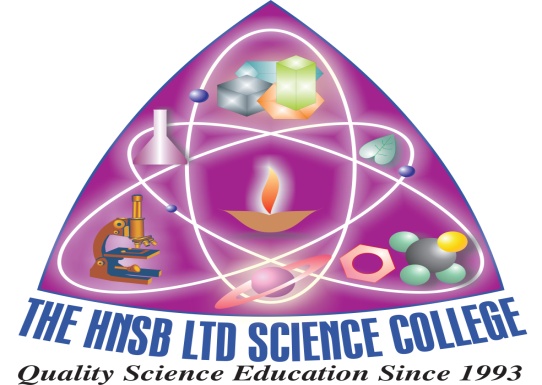 The HNSB. Ltd. Science CollegeHimatnagar
PAPER CHNN-603 (Medicinal Chemistry)
UNIT: 1 Drug Design & QSAR
TOPIC: Pharmacopeia


Presented By: Dr. Z. M. Gadhawala
1.Pharmacopeia
2.Formulary
3.Drugs Compendia
4.Indian Pharmacopeia (@ Indian National Formulary, Indian Pharmaceutical Index)
5.British Pharmacopeia (British National Formulary, British Pharmaceutical Index)
6.United State Pharmacopeia(National Formulary)
7.International Pharmacopeia
8.European Pharmacopeia
9.Japanese Pharmacopeia
P
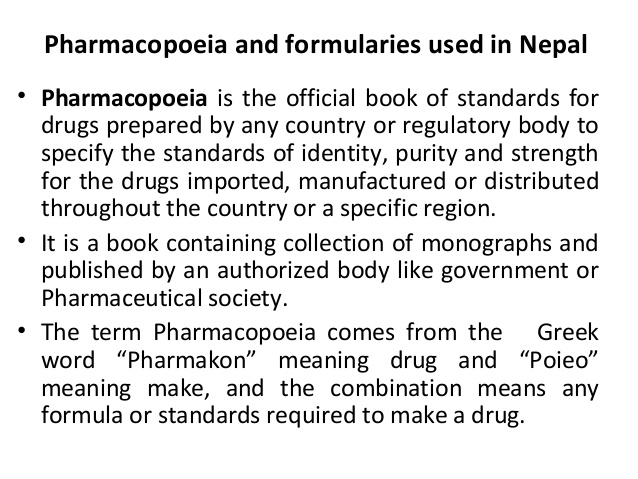 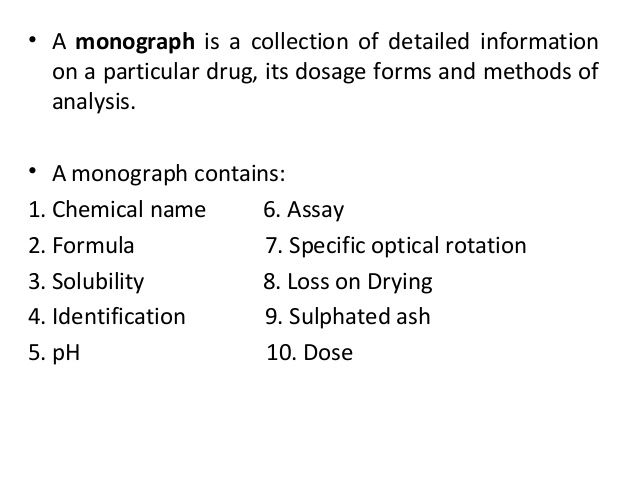 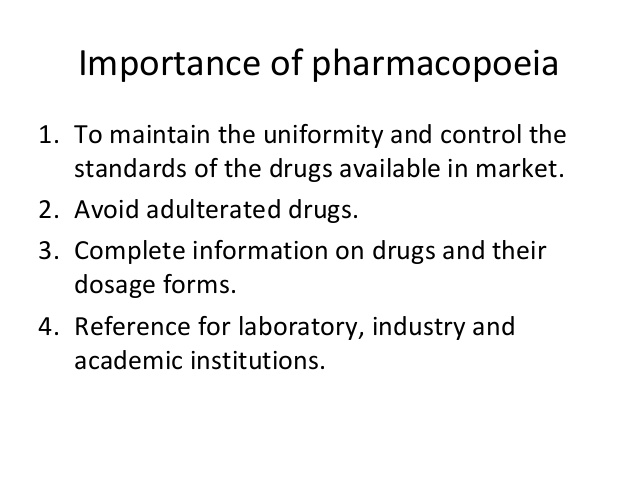 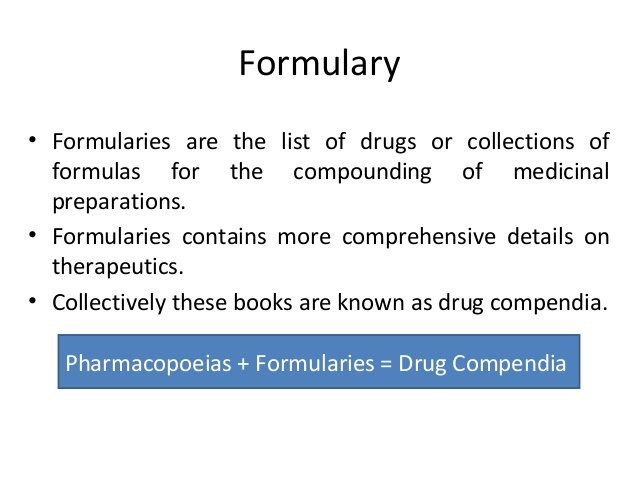 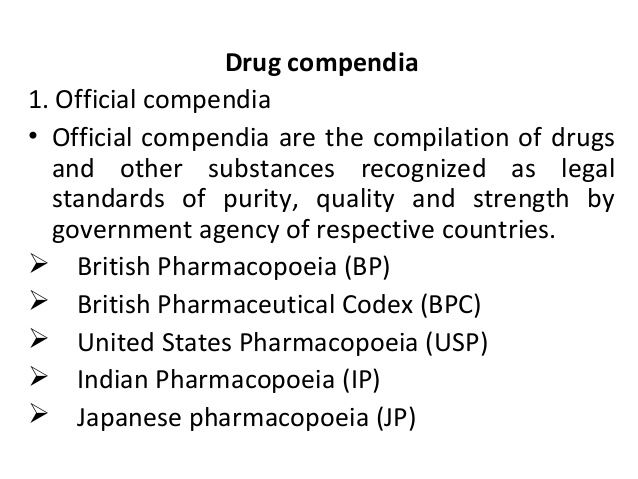 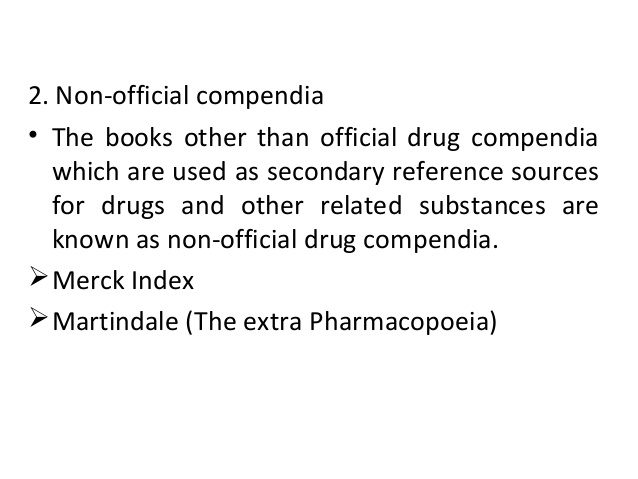 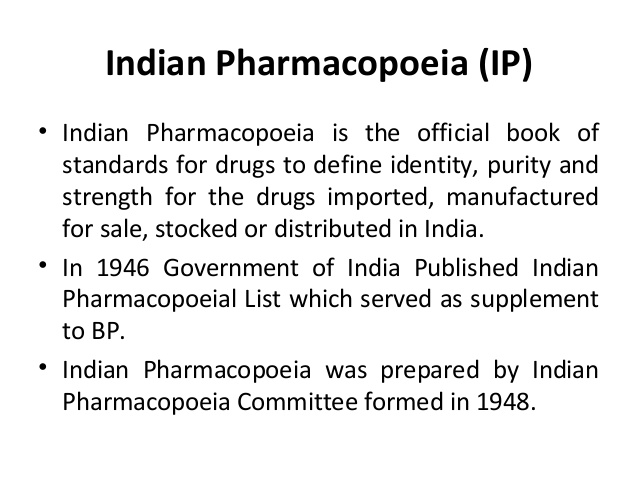 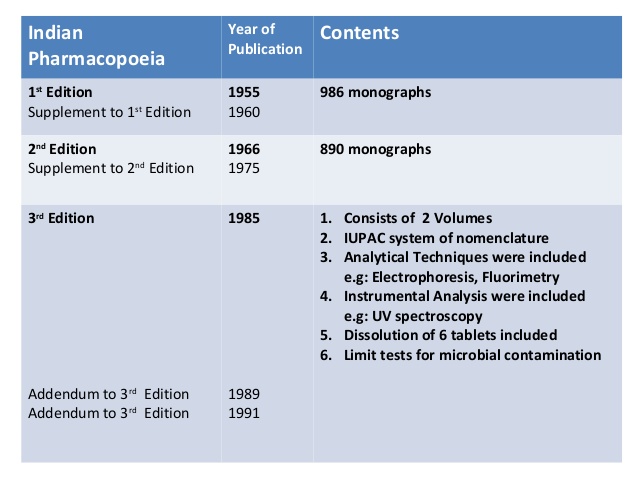 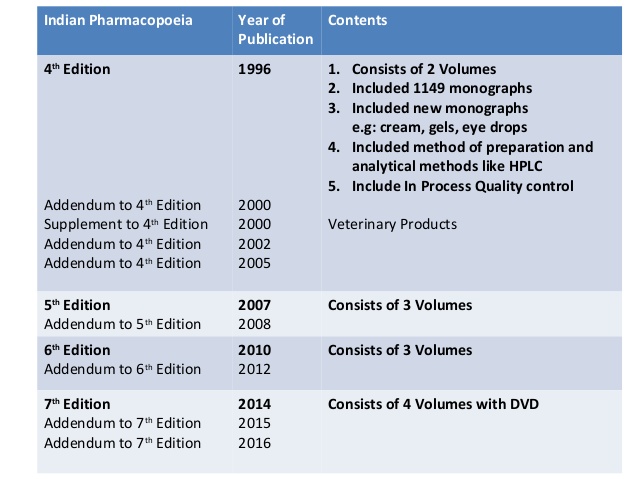 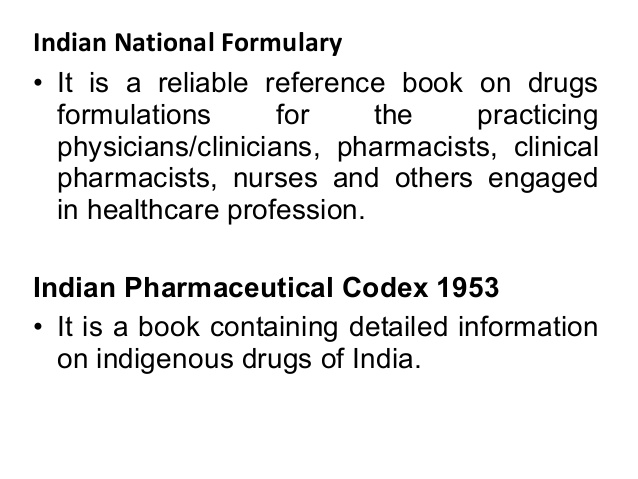 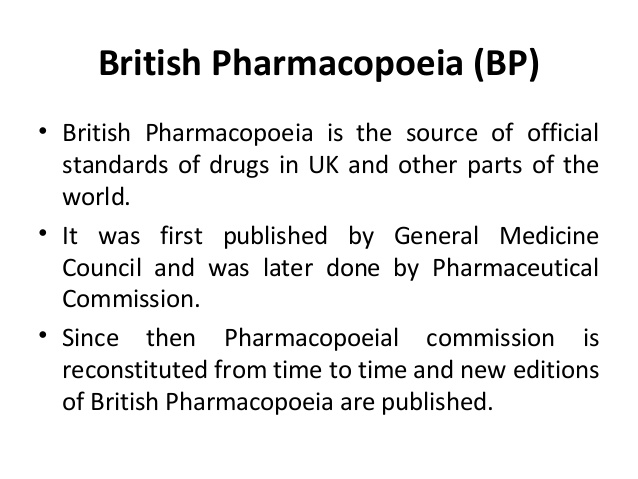 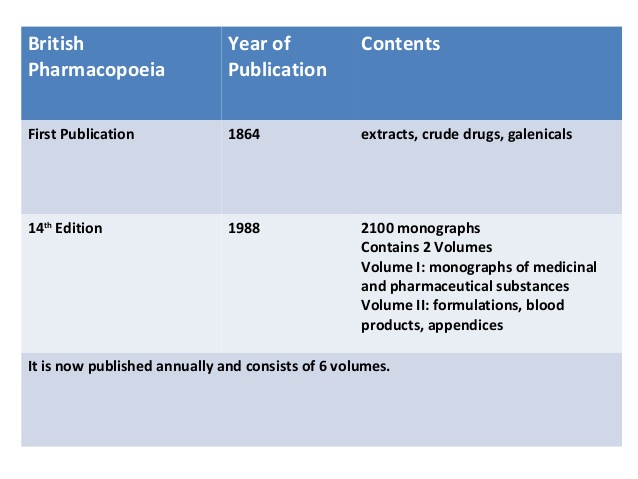 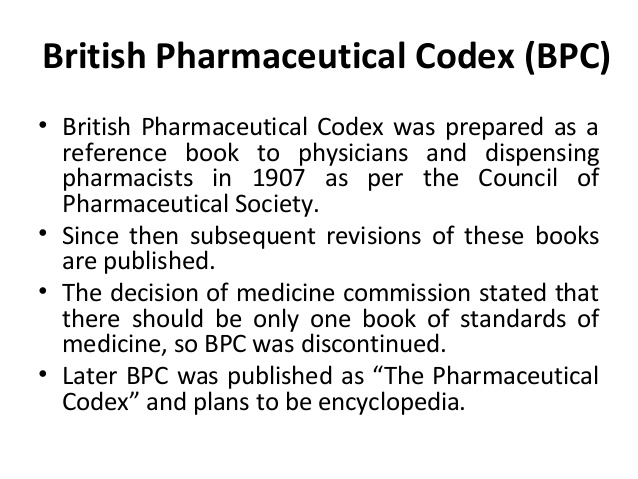 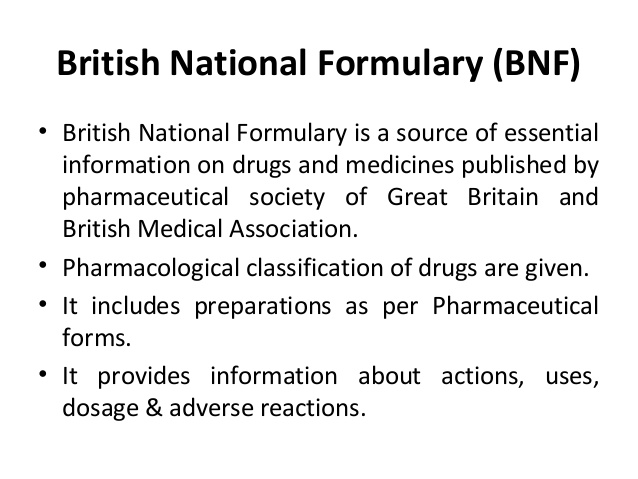 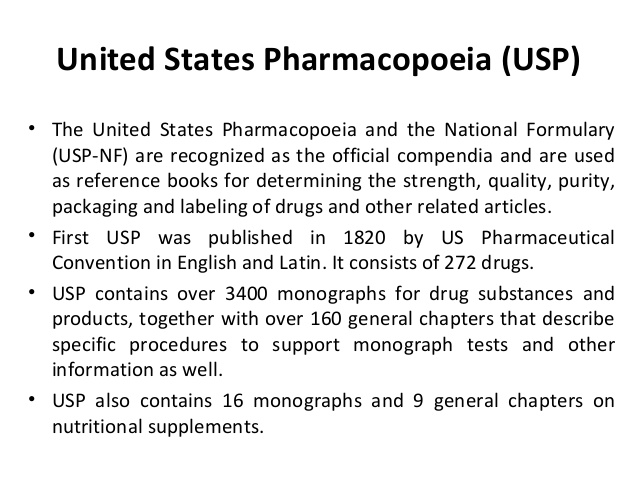 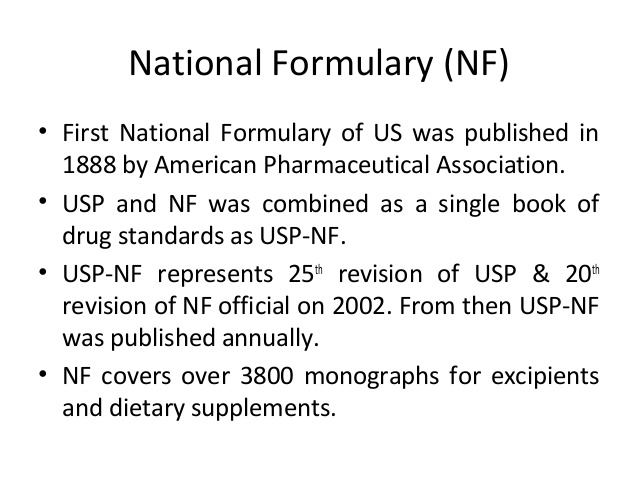 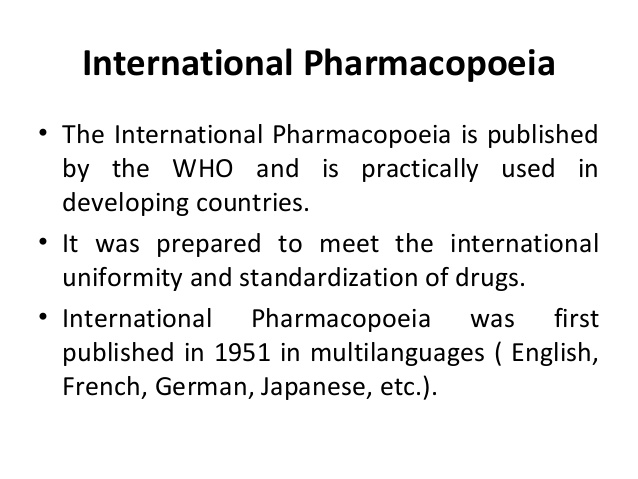 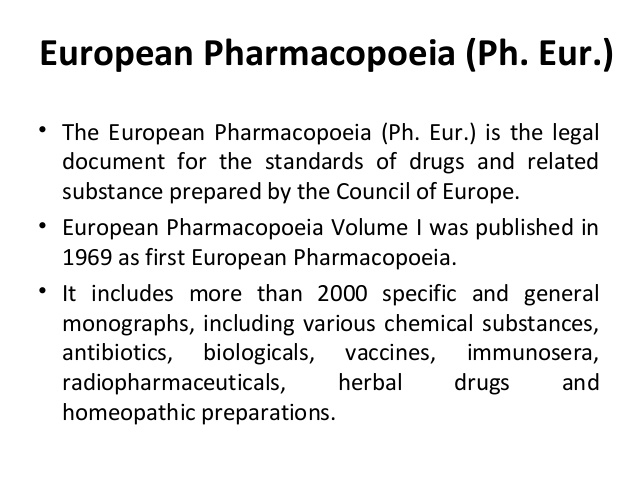 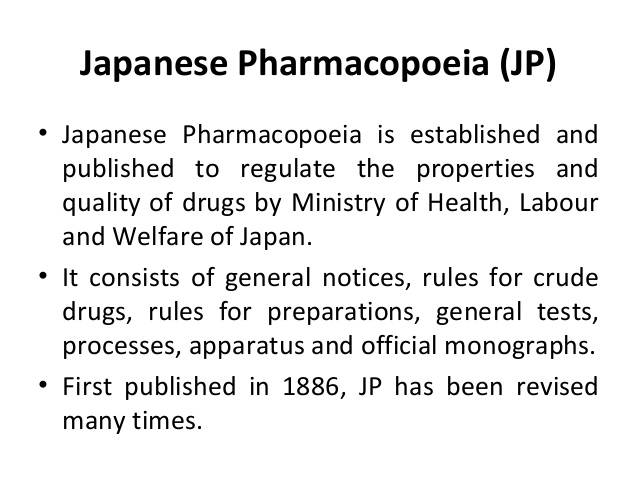 THANK YOU